Iowa State Clean Snowmobile Challenge
2017
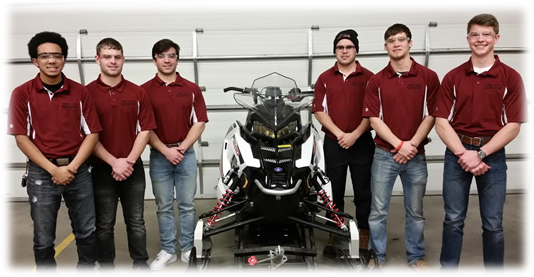 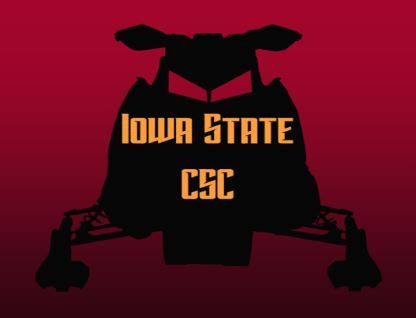 Overview
Snowmobile Selection
Traction
Sound
Exhaust
Tuning 
Oil Selection
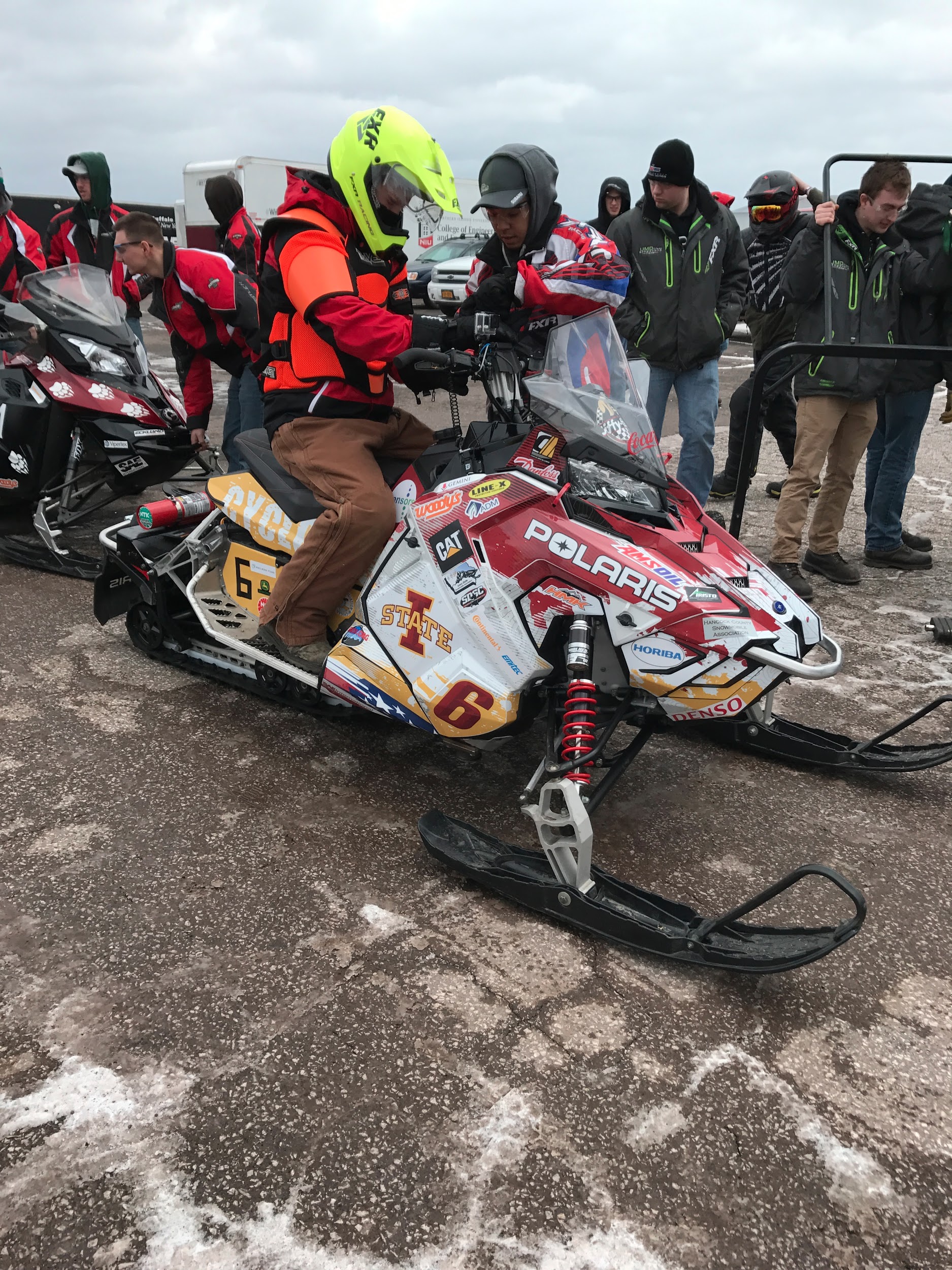 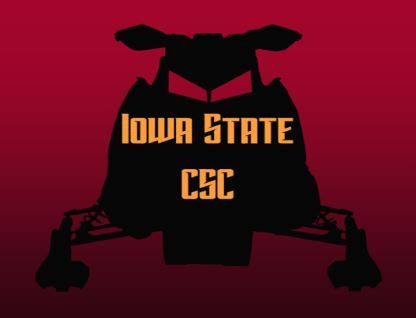 Snowmobile Selection
2015 Polaris 600 Rush Pro-X
Trail rider 
Engine displacement
Handling
Reliability
600 Liberty
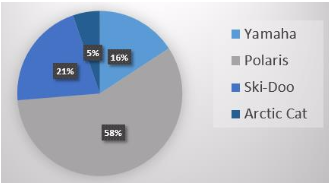 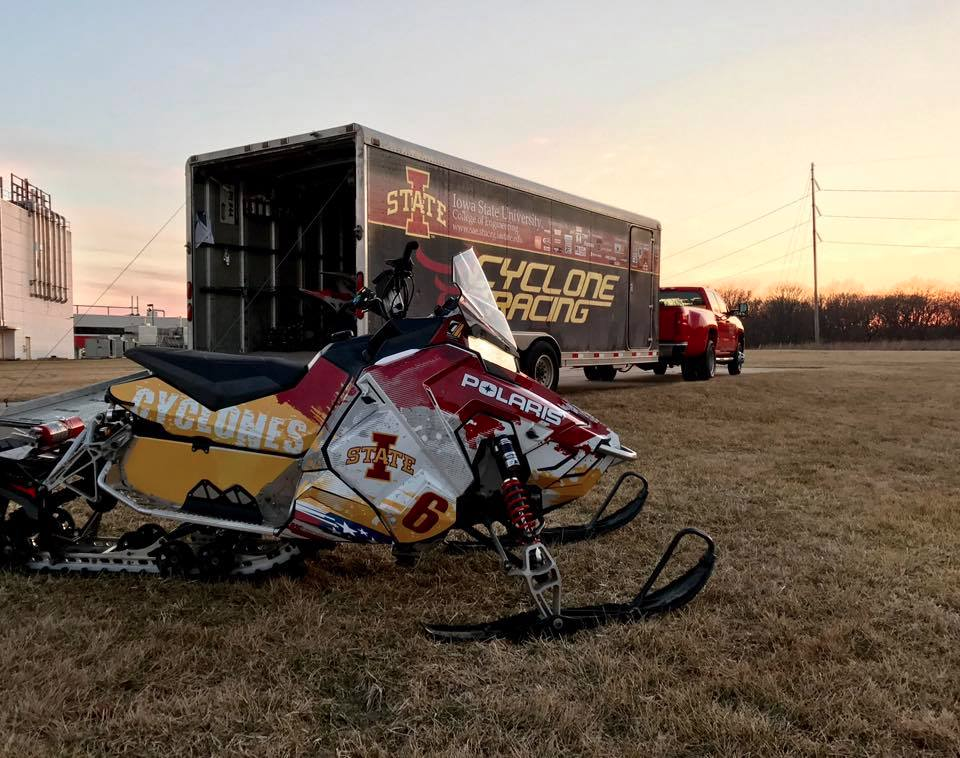 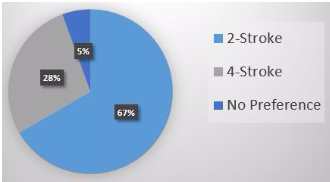 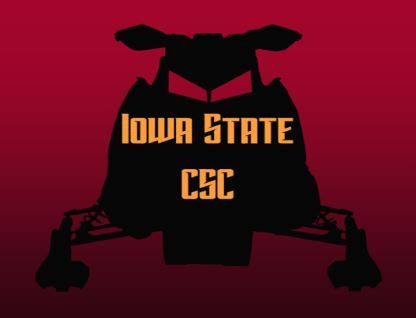 Traction
120 x 1.25” Ripsaw II Track

1.325” 60˚ carbide tip Gold Digger studs
84 single pattern
Reduced to 42 for weight minimization
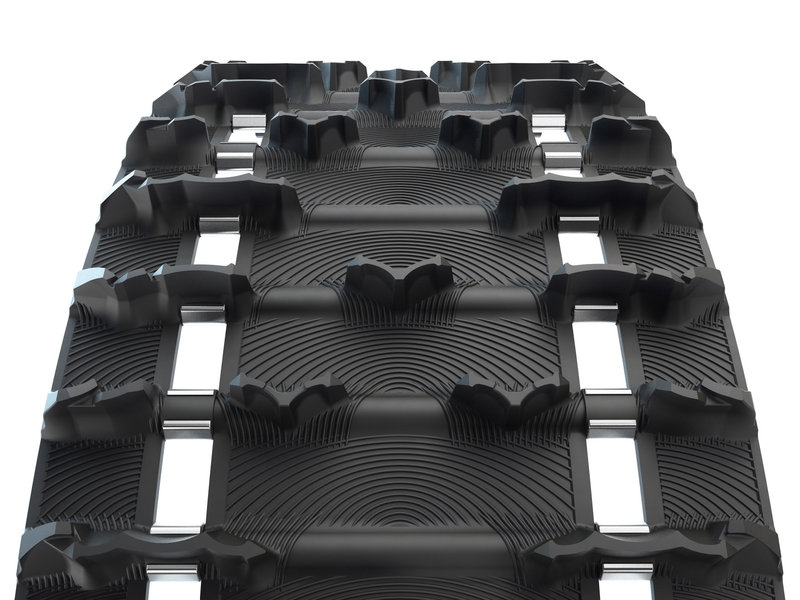 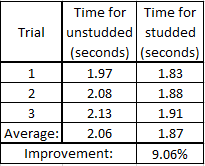 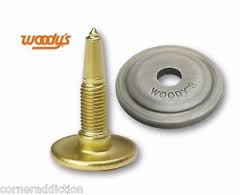 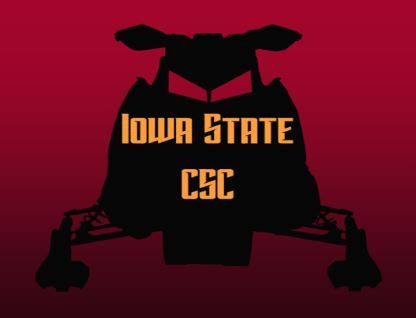 Sound
Two primary materials tested
Linex (1/16” and 1/8”)
Raam Matting
Ensolite foam tested as a complementary treatment 
Analyzed at 3 frequencies
1000 hz (High)
600 hz (Mid)
200 hz (Low)
1/8” Linex with Ensolite Foam chosen
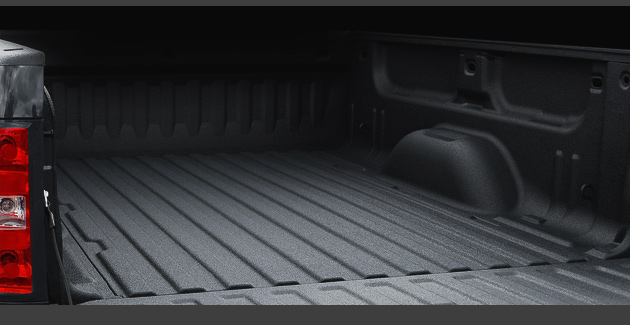 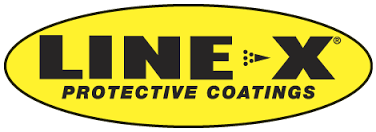 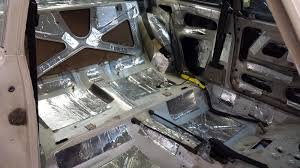 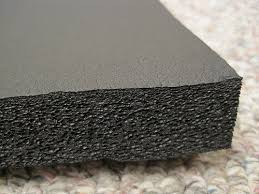 [Speaker Notes: High- 93.5 Dba
Mid- 84.7 Dba
Low- 75.6 Dba]
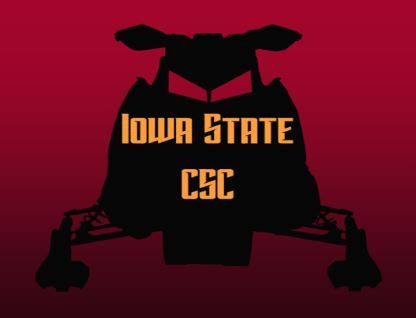 Sound
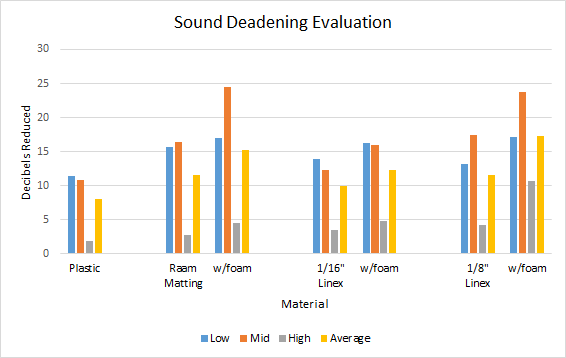 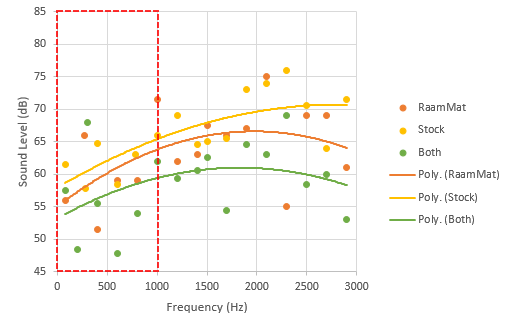 [Speaker Notes: High- 93.5 Dba
Mid- 84.7 Dba
Low- 75.6 Dba]
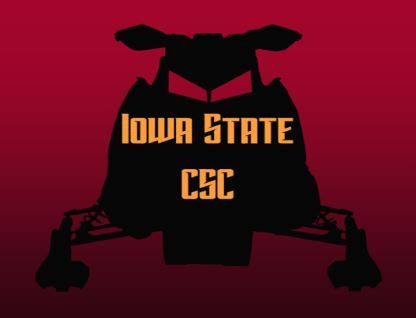 Exhaust
Destructive interference
Reduce sound pressure levels
Chosen over an absorptive muffler
Flow simulation conducted
Ensure proper flow
Validate exhaust gas velocity
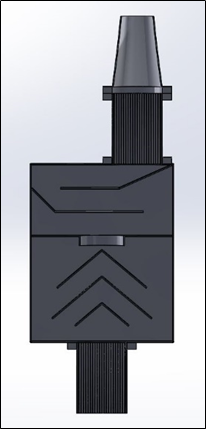 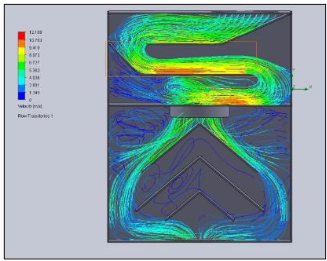 [Speaker Notes: Reactive is more restrictive, but still is able to reduce sound levels

To run the flow simulation we calculated the theoretical mass flow rate by using engine displacement, engine RPM, and volumetric efficiency of 65% - two stroke.]
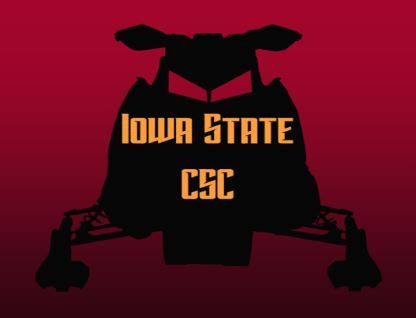 Emissions
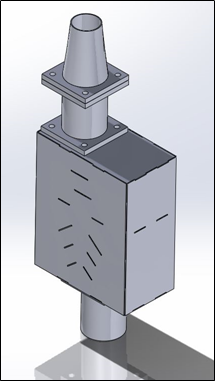 Implemented 2 catalysts
3-way catalysts
200 cells per square inch
Palladium and Rhodium coating filters out
HC
CO
NOx
Lean Tune
Oxidize HC and CO
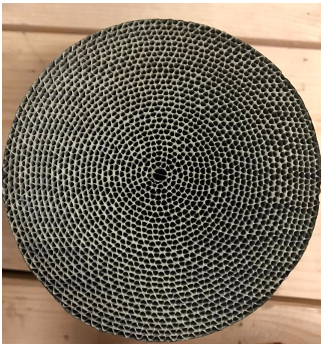 [Speaker Notes: Main emissions harmful to environment.]
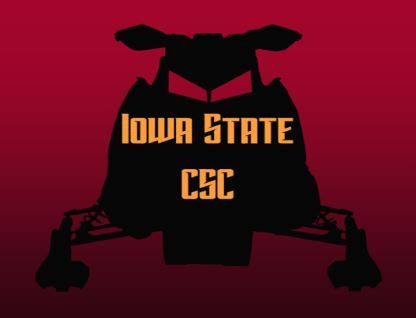 Tuning Hardware
Power Commander V
Zeithronix Ethanol Analyzer
NGK Afr Gauge
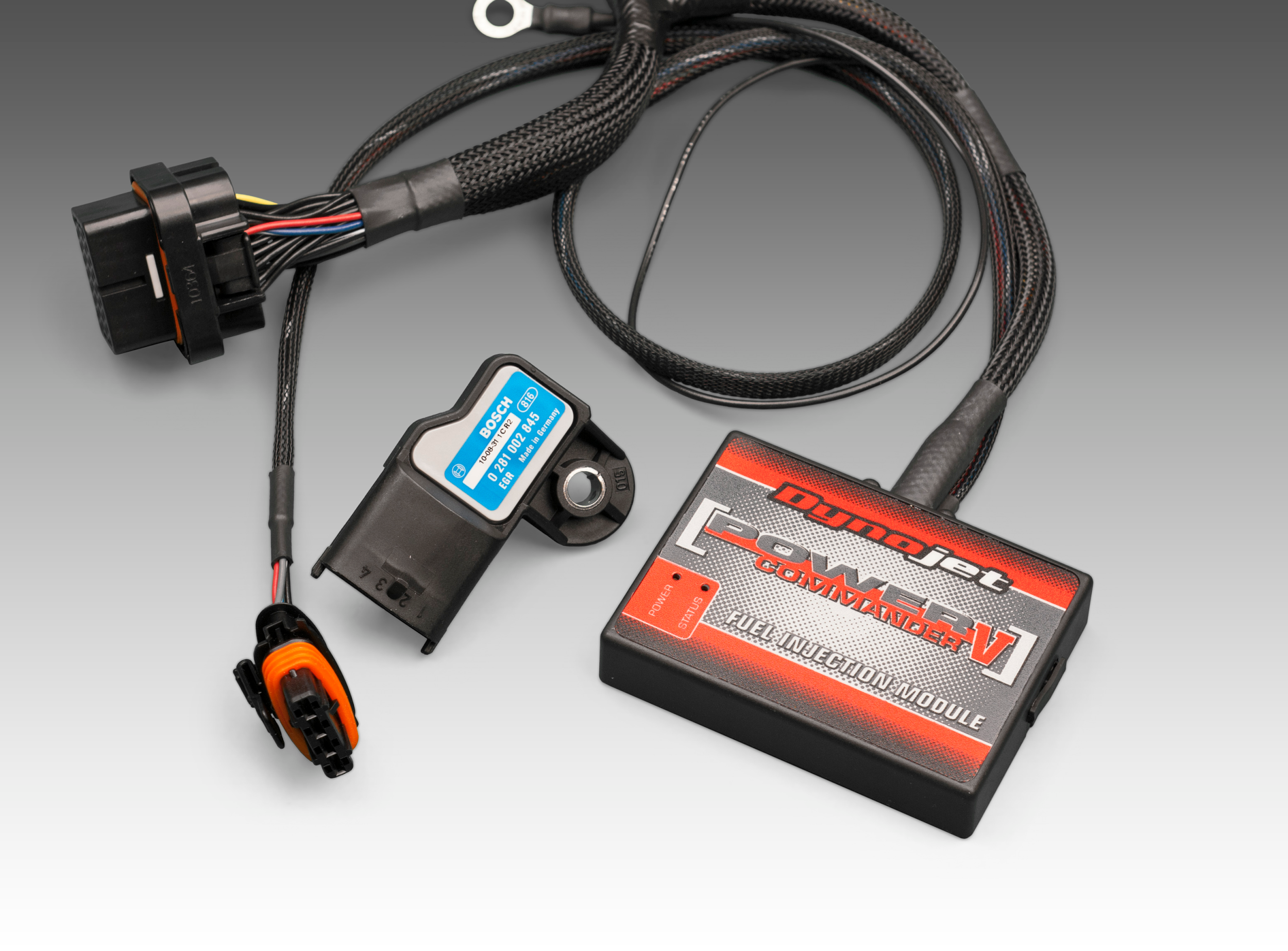 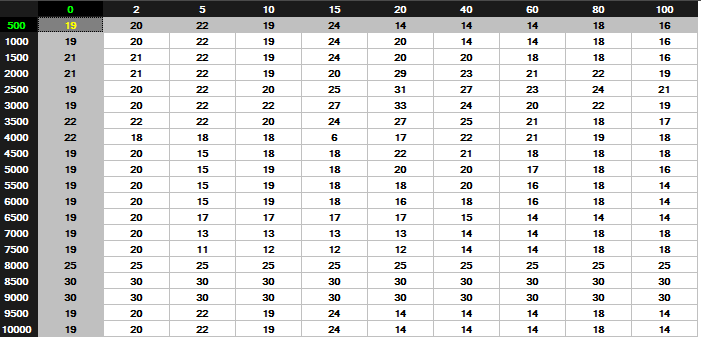 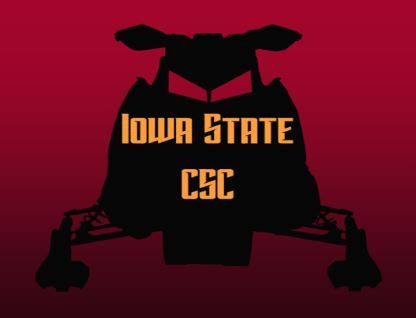 Tuning Strategy
Perfect stoich - 1.00 Lambda 
Idle/Cruise - 1.08 Lambda
WOT (wide open throttle) - 0.87 Lambda
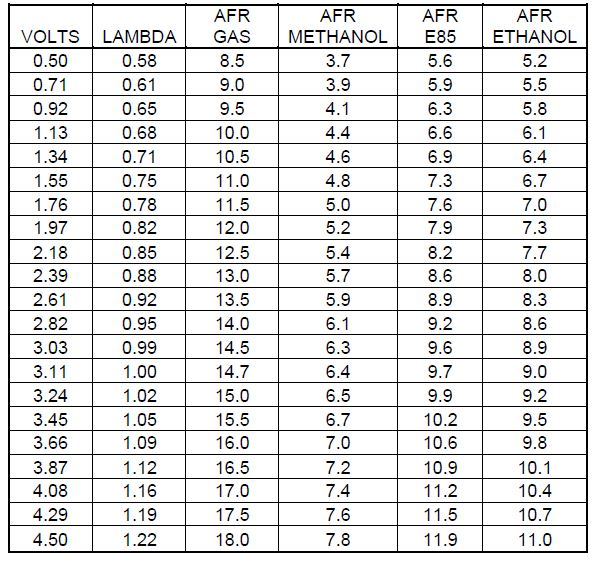 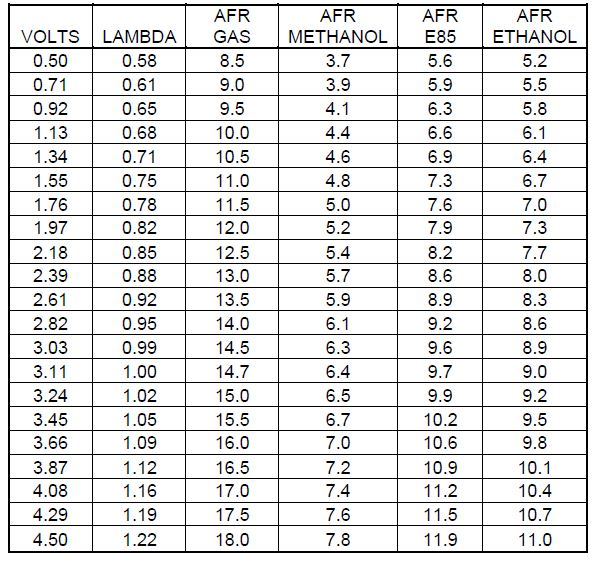 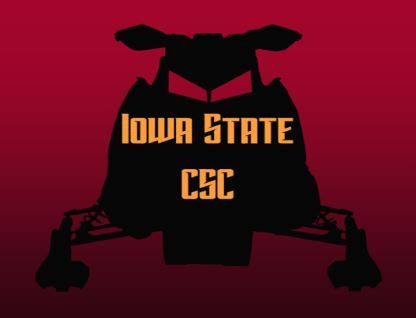 Oils
Carbon Monoxide
Hydrocarbon
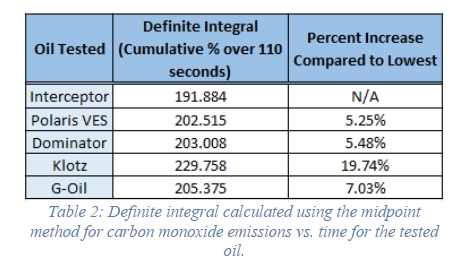 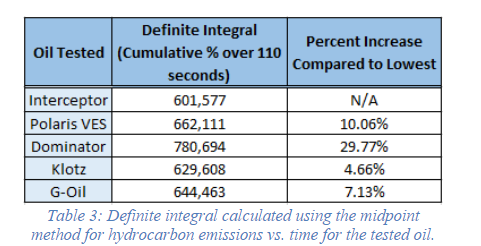 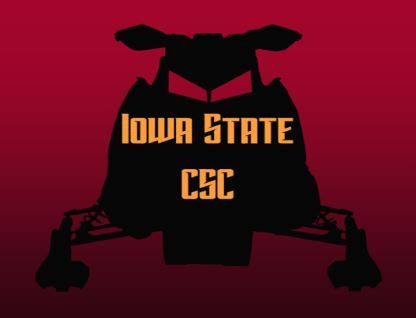 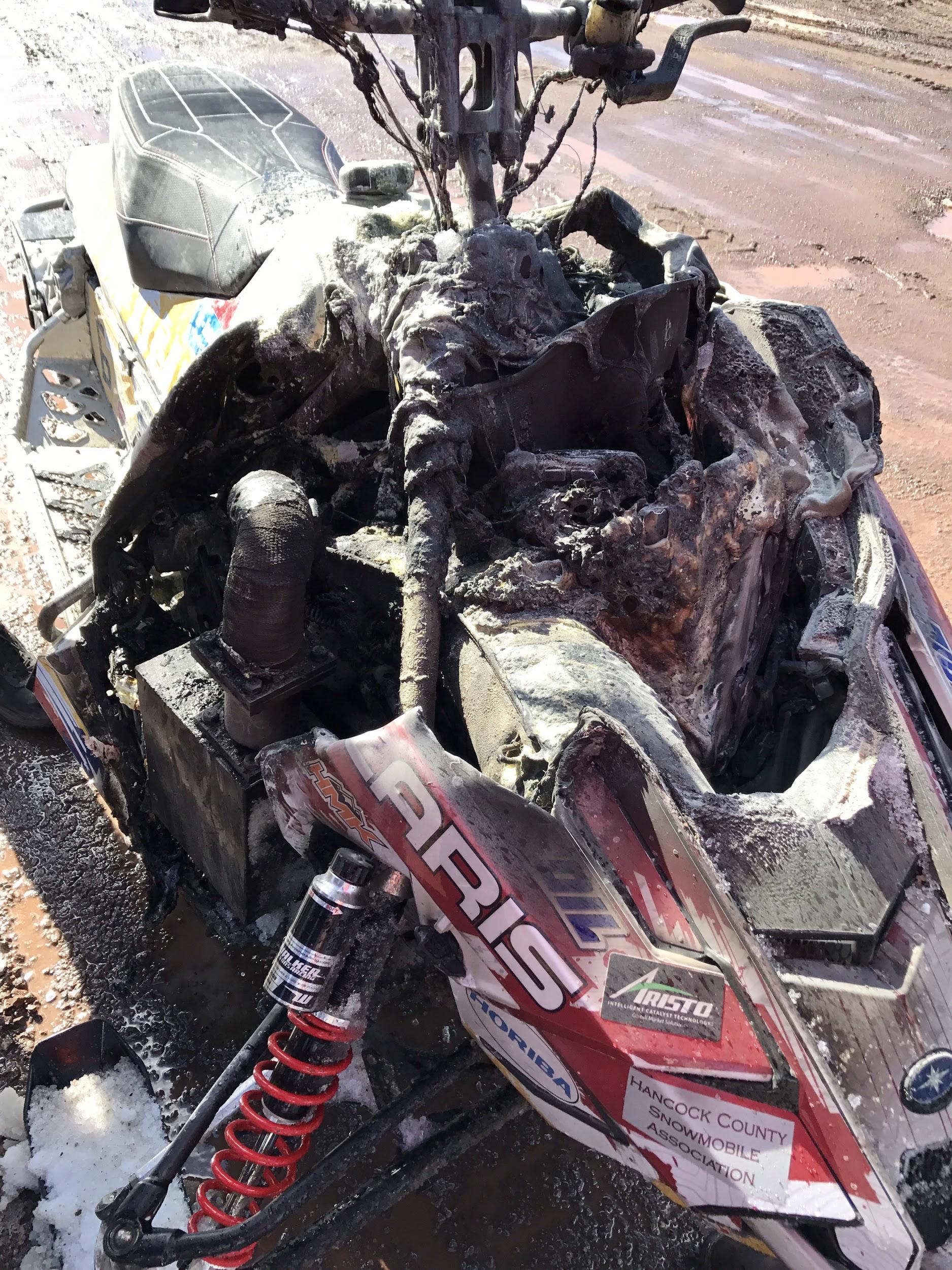 Questions?